字 / unigram是算所有文本的字 也可以只用文章
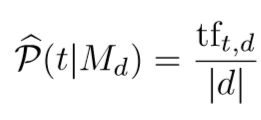 bigram example
Mixture model
smoothing
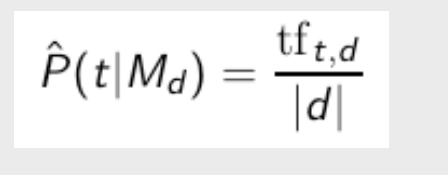 P(t|Mc) 則是t出現在所有文章中的次數 除以 文章總字數    (不是df 而是 tf 和 ， 也不是總文章數)
Example
A General Smoothing Scheme
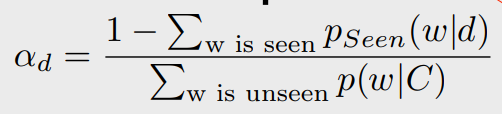 推導
推導-2
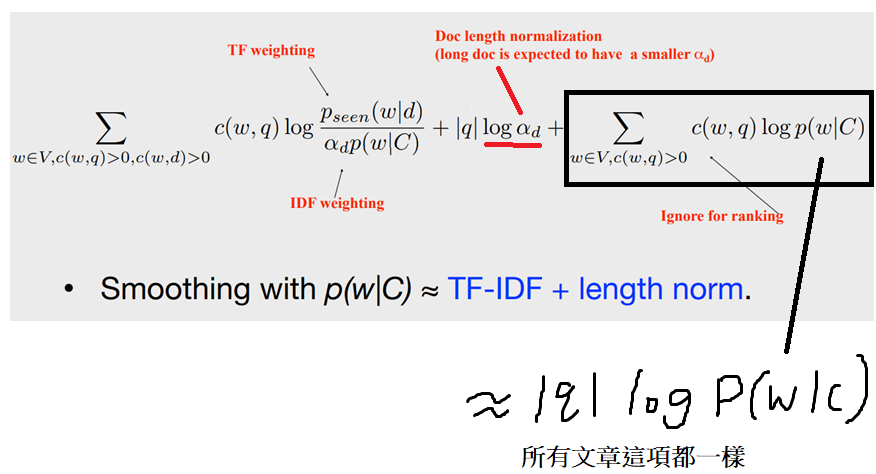 VS LM
RSJ : 要先知道相關與否
	算query每個字 以相關表 及 公式
(每個字機率是固定的(只用全面文件考慮，並算各文件出現與否)，所以未考慮TF)

LM: 直接統計tf(N-gram) 、 docLen (混合考慮)
 	query 各字機率 in this doc相乘
(每個字依出現文件不同，而有相異的機率)